EMAIL
marketing 
in a nutshell
What to expect from this presentation
Understand the role email marketing plays in growing your business
Learn the 5 phases of email marketing and understand the goal and sequence of each phase
Determine who on your team should own the email marketing role
Learn how to use our training and certification to deploy an effective and profitable email marketing strategy in your business
THE ROLE OF 
EMAIL MARKETING
Email Marketing Should Be Used For…
Acquisition
Branding
Retention
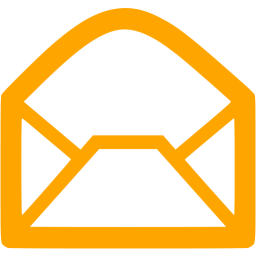 Reactivation
Traffic
Engagement
Direct Sales
Referral
THE GOAL OF EMAIL
To Assist (and expedite) In Moving A Customer From One Stage of the Value Journey To The Next
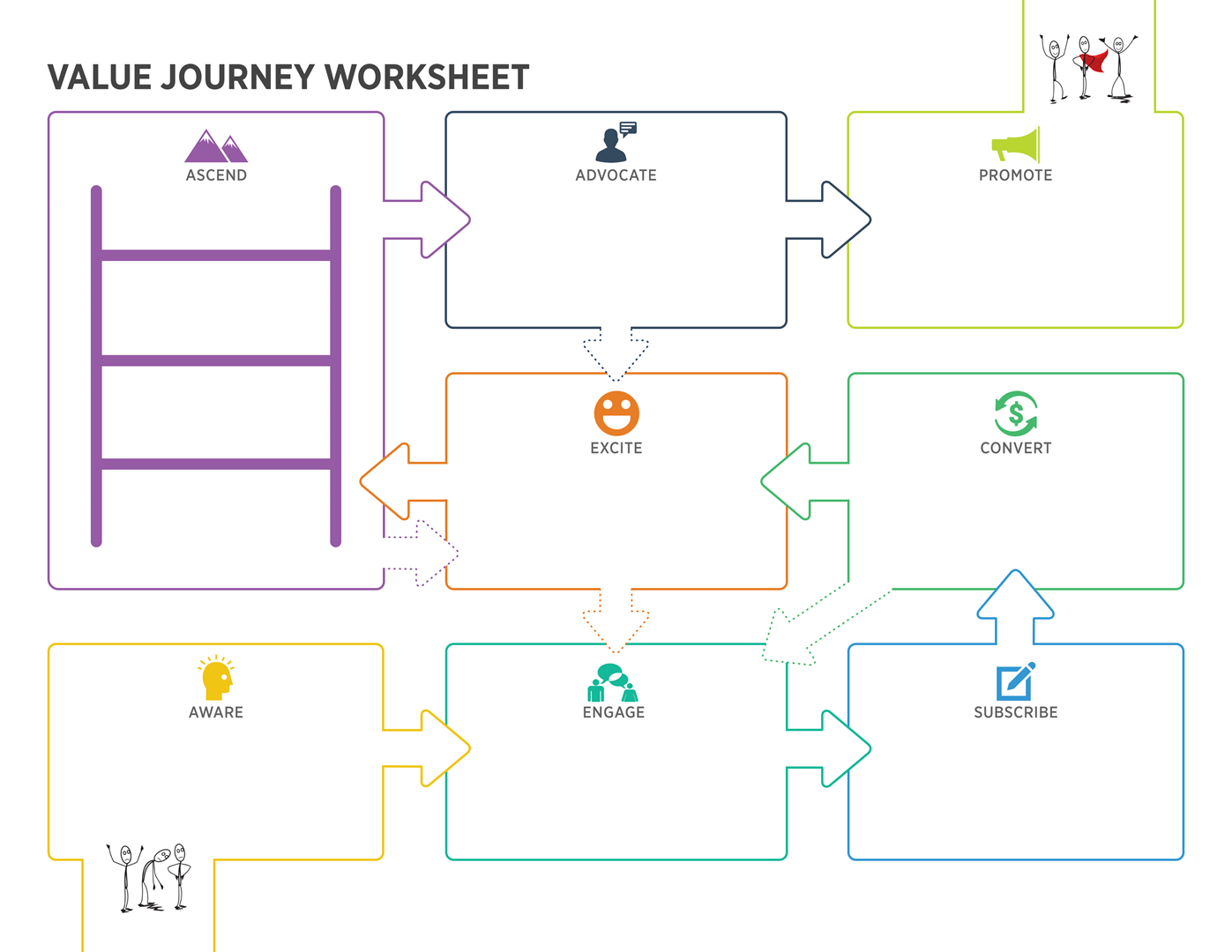 QUESTION:
What types of emails are needed to move a customer through each stage of the value journey?
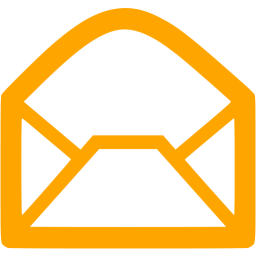 Transactional 
Relational
Promotional
Three Types of Email
EMAIL MARKING FACT
“The Average Revenue Per Transactional Email is 2x - 5x HIGHER Than Standard Bulk Email”
Types of Transactional emails
Order Confirmations
Purchase Receipts
Shipping Notices
Account Creation

Return Confirmation
Support Tickets 
Password Reminders 
Unsubscribe Confirmation
EMAIL MARKETING FACT
“Companies Using Email To Nurture Leads Generate 50% More Sales-Ready Leads At 33% Lower Cost”
(Hubspot)
Types of RELATIONAL emails
New Subscriber Welcome 
Gated Content Delivery
Newsletter/Blog Article
Webinar Confirmation 

Survey/Review
Social Update 
Contest Announcement
Referral Request
EMAIL MARKETING FACT
“66% of Consumers Have Made a Purchase Online as a Direct Result of an Email Marketing Message.”
Types of PROMOTIONAL emails
Promotional Content
New Gated Content
Sale Announcement
New Product Release

Webinar Announcement 
Event Announcement 
Trial Offer
Upgrade Offer
QUESTION:
“When should you send each type of email… and who should you send them to?”
THERE ARE ONLY TWO TYPES OF EMAILS THAT SHOULD BE BROADCAST TO YOUR ENTIRE DATABASE…
PROMOTIONS & CONTENT…

 everything else should be triggered BY A SPECIFIC ACTION OR BEHAVIOR!
WARNING:
Just because you CAN trigger a message, doesn’t mean you SHOULD!
EXAMPLES OF TRIGGERED EMAILS THAT WORK
Subscriber Welcome
 Lead Magnet Delivery
 Registration Confirmation
 Purchase Receipt

Segmented Promo
Referral Requests 
Cart Abandonment
Reengagement